Life Cycle of a Praying Mantis
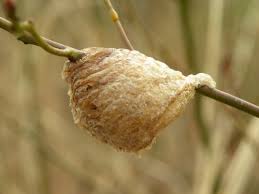 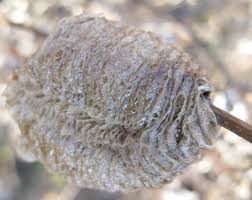 Hard Egg Case
Soft Egg Case
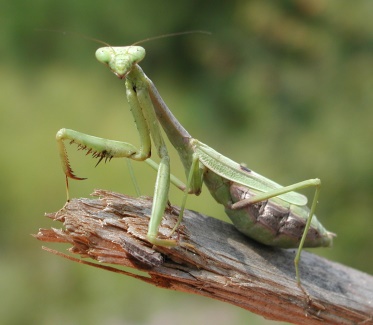 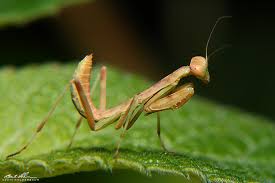 Praying Mantis
Nymph